UTILIZING FUNCTIONAL STATUS ASSESSMENTS IN PAIN MANAGEMENT
LCDR Brandon Anderson, PharmD, BCACP
[Speaker Notes: Background information on me
Pharmacy Pain Management Clinic
Focus on relationship based care]
OBJECTIVES
Understand the role of assessing function in pain management
Utilize the PEG-3 and PSEQ tools in clinical practice to assess patient function
Develop skills to monitor patient function effectively using assessment tools
FUNCTIONAL STATUS ASSESSMENT
What is function?
Why assess function?
Pain is subjective
What is a Functional Status Assessment?
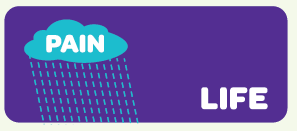 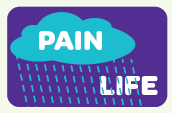 [Speaker Notes: Pain is a subjective measurement we do not have a lab like an a1c to meaaure

Everyone rates pain at different levels

Everyone perception of pain is different

Pain is not something that is not curable


3-30.9  INITIAL ASSESSMENT
Comprehensive review of pain history (onset, location, quality, duration, and intensity), prior pain treatments, diagnostic tests, and functional status assessments
3-30.23  DOCUMENTATION
Results of ongoing monitoring patient progress (or lack of progress) in terms of pain management and functional improvement;]
KEY ASPECTS OF ASSESSING FUNCTION IN PAIN MANAGEMENT
Physical Function
Emotional and Social Function
Cognitive Function
Work and Role Function
Quality of Life
TOOLS TO ASSESS FUNCTION
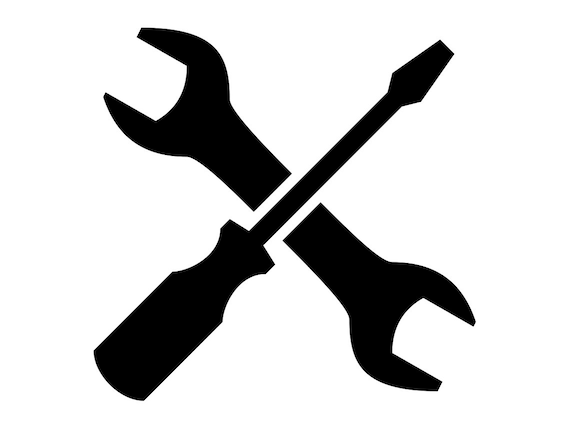 DVPRS
Grip strength
STEADI
PASS Score
PEG 3
PSEQ
PEG-3
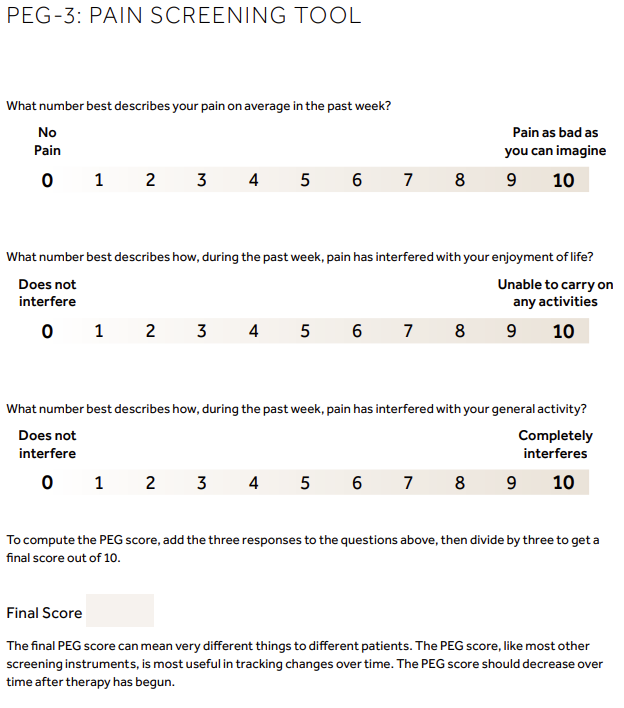 [Speaker Notes: setting functional goals]
PSEQ
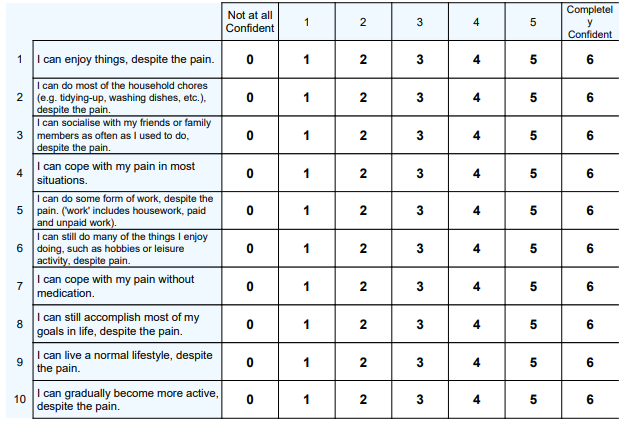 [Speaker Notes: Aimed to assess the confidence of people with persistent pain to achieve different activities despite their pain.

A score of 40 is usually considered as a cut off to return to work

Among injured workers, raw scores around 40 (percentile = 50) are associated with return to work and maintenance of functional gains, whilst lower scores (for example a raw score of 30, percentile = 18) tend to predict less sustainable gains (Adams and Williams, 2003).]
MONITORING
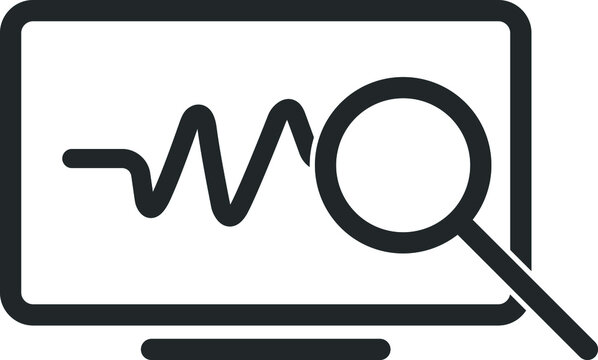 When to use these tools?
Initial visits
Upon every follow up?
Chapter 30?
Revisit functional goal
[Speaker Notes: Scores help monitor progress but is not all inclusive, come back to the functional goal]
PATIENT CASES
LJ 36 y/o  rates pain 10/10
Functional goal: be able to sit long enough in car to go visit family
Initial visit
PEG-3: 8,9,8 total: 25
Working out at gym daily
Stated is able to live a normal live
PSEQ: 23
Follow up
PEG-3: 8,9,8 total: 25
Able to goto gym twice daily some days
PSEQ: 25
MJ 65 y/o rates pain 6/10
Functional goal: be able to clean house 
Initial visit
PEG-3: 6,8,8 total: 22	
Has disability for pain
Has a PCA
PSEQ: 18
Follow up
PEG-3: 7,7,7 total: 21
was able to clean kitchen in setting
PSEQ: not assessed
[Speaker Notes: No follow up yet as these were patients I 


IN summary: pain is subjective by assessing function this gives the provider insight the impact the pain is affecting ability to perform]
QUESTIONS?
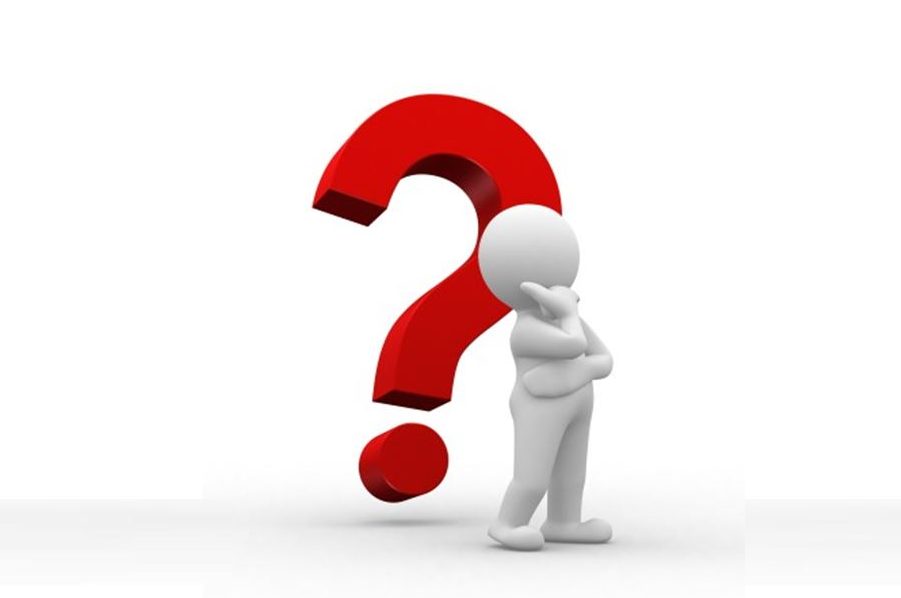